جامعة محمد خيضر- بسكرة-
كلية العلوم الاقتصادية و التجارية و علوم التسيير
الواجب المنزلي رقم
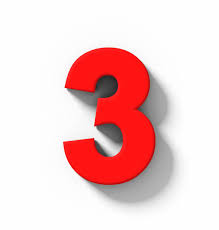 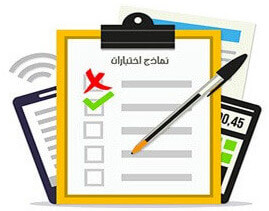 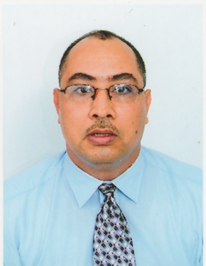 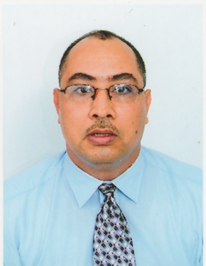 الاقتصاد الجزئي
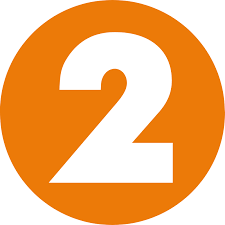 أ.د/ خليفي عيسى
الواجب المنزلي رقم         :
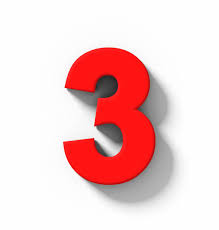 إذا كانت تغيرات التكلفة و الإنتاج لهذه المؤسسة معطاة حسب بيانات الجدول التالي:
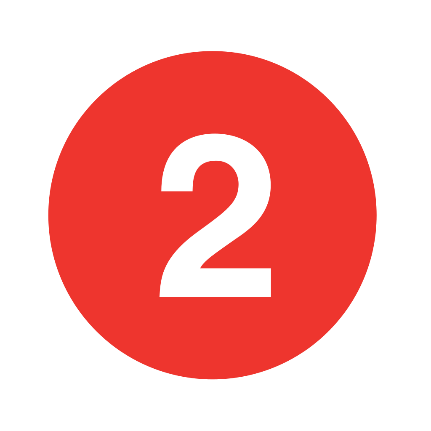 الواجب المنزلي رقم          :
1) عن أي فترة زمنية نتحدث. و لماذا.
4) إذا كان:CT=48, PK=8, PL=4      
ما هو مستوى الإنتاج الأمثل لهذه المؤسسة بعد حساب قيم  K,L (إيجاد توازن المنتج).
5) كم سيكون حجم الإنتاج Q الجديد لهذه المؤسسة إذا قررت مضاعفة عوامل الإنتاج؟ و لماذا؟.
6) احسب المعدل الحدي للاحلال التقني او الفني عند نقطة التوازن. 
.